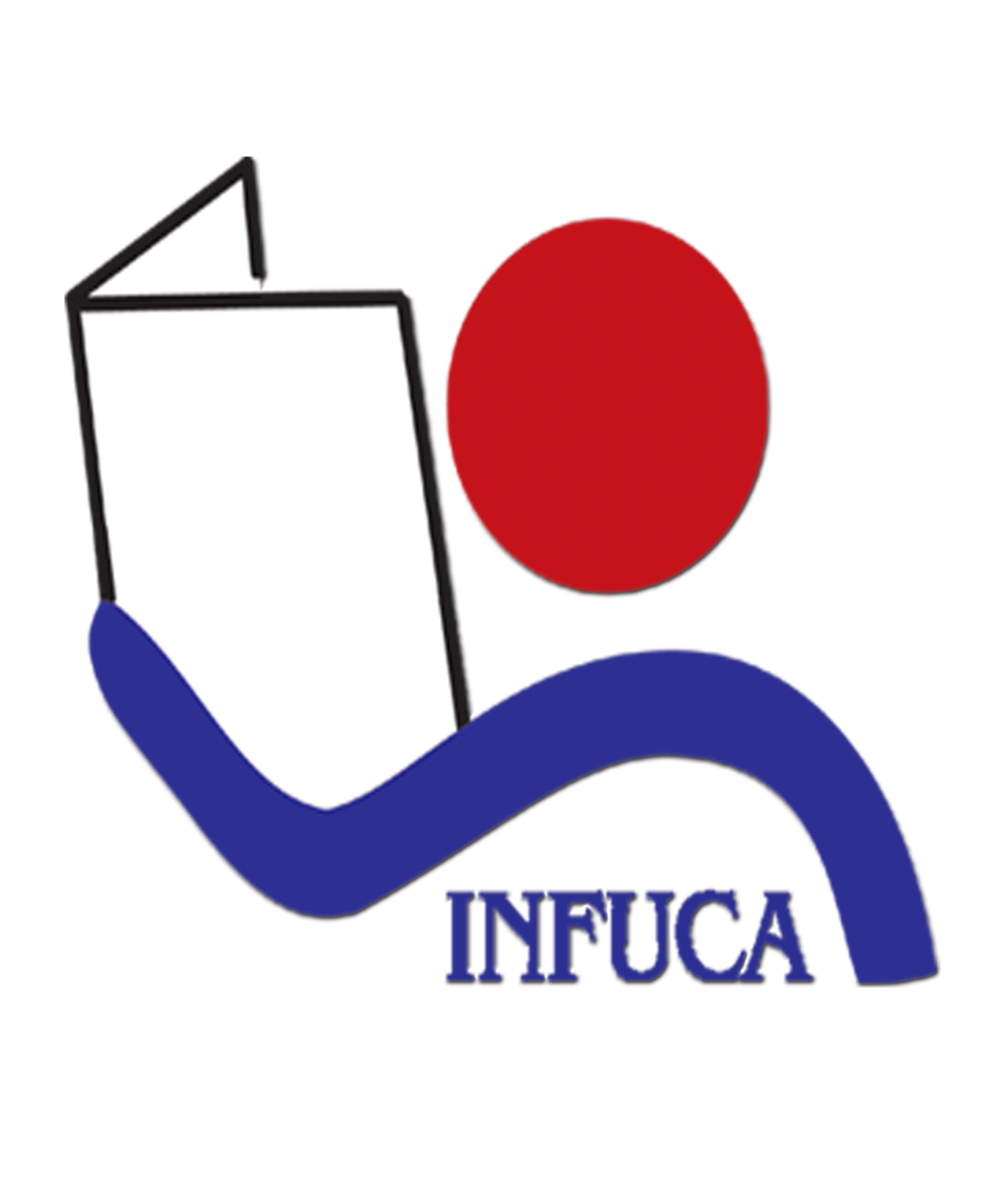 DOEL INFUCA
Ontwikkeling lees- en schrijfcultuur
 In de lands- of onderwijstaal 
 Op eigen initiatief / in opdracht van
 Informatief/educatief materiaal
 Informatieve workshops, seminars
THEMA’S
GOED BESTUUR & DE POLITIEKE REALITEIT
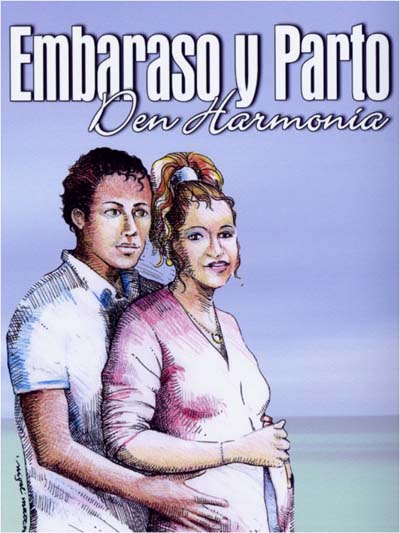 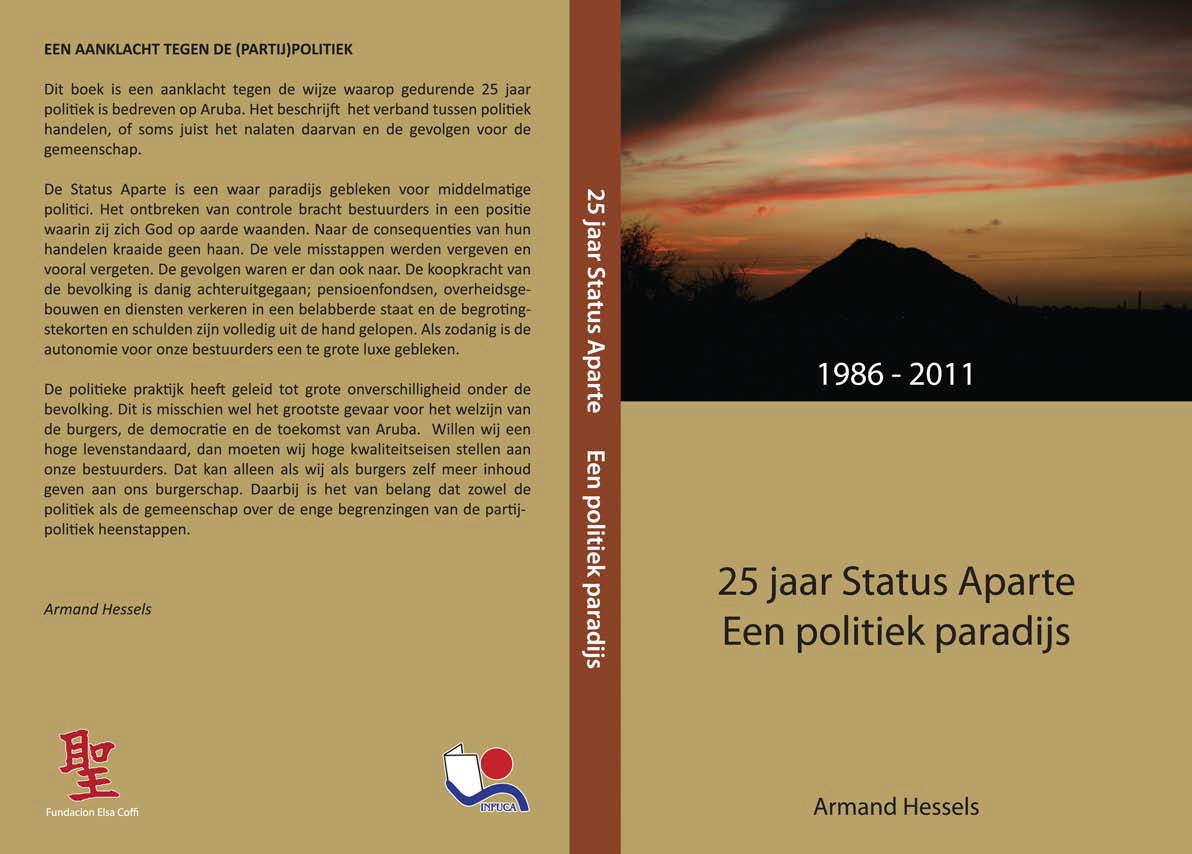 VOORKAFT 25 JAAR STATUS APARTE
EEN POLITIEKE REALITEIT
MOTIEF VOOR HET BOEK
Terugblik van 25 jaar Status Aparte
Onvrede over verrichtingen van ‘de politiek’ 
	- politisering en conflicten
	- amateurisme     desorganisatie + gebrek aan beleid
	- Gevolgen: ‘Aruba heeft geen geld’- tekort – schuld
Nout Wellink: tekorten begroting ‘opmerkelijk’
Gouverneur: volgend tijdperk naar hoger plan
Black box: leer van het verleden
Verbetering is een zaak van ons allen
DOEL VAN HET BOEK
De status quo is geen alternatief
Samenspel tussen de politiek en de gemeenschap op een gezonde leest schoeien

	 - Politiek → Bereidheid tot uitoefenen c.q. 	ondergaan van  	controle + open communicatie (deliberatieve democratie) 	+ ‘limitatieve wetgeving’

	- Sociale partners → standvastige en kritische rol

	- Burgers →grotere bewustwording van eigen   	verantwoordelijkheid  → ‘Burgerraad’/Website?
OPZET EN INHOUD VAN HET BOEK
Aangeven van de modus operandi van de politiek en haar gevolgen

Motief Status Aparte
Rechtspositie			 - Beleid
Patronagepolitiek		 - Parlement
De openbare financiën	 - Verziekt klimaat
Koopkracht en pensioen	 - Controle gemeenschap
Gezicht van de overheid	 - Conclusies 	
Verdachte projecten	 	 - Volwassen autonomie
	(ARA: zelfde kenmerken)
BELANGRIJKE AANDACHTSPUNTEN
Politieke patronage (aanbesteding, personeel)
Financiële chaos (administratie, jaarrekeningen)
Ziekelijke  polarisatie
Gevolgen voor de gemeenschap
	- enorm begrotingstekort + nationale schuld 
	- achteruitgang koopkracht bevolking
	- achteruitgang kwaliteit infrastr./dienstverlening
	- gevaar voor pensioenzekerheid
	- tekortschietend beleid (onderwijs, milieu, verkeer)
CONCLUSIES
Accumulatieve schade is enorm
Onoverzienbare schuld voor (klein)kinderen
Aantasting autonomie
Mislukte projecten
		↓
	Politici zijn niet de oplossing!
EEN AANKLACHT TEGEN DE (PARTIJ)POLITIEK
Dit boek is een aanklacht tegen de wijze waarop gedurende 25 jaar politiek is bedreven op Aruba. Het beschrijft  het verband tussen politiek handelen, of soms juist het nalaten daarvan en de gevolgen voor de gemeenschap. 
De Status Aparte is een waar paradijs gebleken voor middelmatige politici. Het ontbreken van controle bracht bestuurders in een positie waarin zij zich God op aarde waanden. Naar de consequenties van hun handelen kraaide geen haan. De vele misstappen werden vergeven en vooral vergeten. De gevolgen waren er dan ook naar. De koopkracht van de bevolking is danig achteruitgegaan; pensioenfondsen, overheidsgebouwen en diensten verkeren in een belabberde staat en de begrotingstekorten en schulden zijn volledig uit de hand gelopen. Als zodanig is de autonomie voor onze bestuurders een te grote luxe gebleken.
De politieke praktijk heeft geleid tot grote onverschilligheid onder de bevolking. Dit is misschien wel het grootste gevaar voor het welzijn van de burgers, de democratie en de toekomst van Aruba.  Willen wij een hoge levenstandaard, dan moeten wij hoge kwaliteitseisen stellen aan onze bestuurders. Dat kan alleen als wij als burgers zelf meer inhoud geven aan ons burgerschap. Daarbij is het van belang dat zowel de politiek als de gemeenschap over de enge begrenzingen van de partijpolitiek heenstappen.